Hizmet içi eğitim
5018 SAYILI  KAMU MALİ YÖNETİMİ VE KONTROL KANUNU
Araş. Gör. Yasin yerebasmaz
5018 Sayılı Kanun çerçevesinde;
Mali yönetim ve kontrol  sisteminin, genel kavramlar ile birlikte görev, yetki ve sorumluluk ekseninde anlatılacaktır
1
Yeni Mali Yönetim Sistemi
Katılımcı ve paylaşımcı 
Şeffaf ve hesap vermeye elverişli
Stratejik planlama ve performans yönetimine dayalı
Gelecek yönelimli
Sonuç ve hedef odaklı
Yerel ve yerinden yönetim ağırlıklı 
Yatay organizasyon yapısı yetki devri
Yönetime değer katan sistem odaklı denetim
2
Modern Anlayış
Geleneksel Anlayış
Stratejik planlama
Yerinden yönetim
Katılımcı ve paylaşımcı yönetim
Saydam ve hesap verebilir
Çıktı ve hedef odaklı
Performans denetimi
Merkezi planlama
Merkezden yönetim
Hiyerarşik yönetim
Kuralcı ve bürokratik içe dönüklük
Girdi odaklı
Mevzuata uygunluk denetimi
3
5018 sayılı kanun. *İlgili Kavramlar
Genel Yönetim
Kamu Kaynağı
Mali Saydamlık
Muhasebe Yetkilisi
Harcama Yetkilisi
Stratejik Planlama
Performans Esaslı Bütçe
Tahakkuk Esaslı Muhasebe
Mali Hizmetler Birimi (SGDB)
Ön Mali Kontrol
İç Kontrol
Kamu Zararı
4
İç Denetim
Dış Denetim
Merkezi Yönetim
Hesap Verilebilirlik
Gerçekleştirme Görevlisi
Üst Yönetici
Yönetim  Sorumluluğu
Analitik Bütçe Kod Yapısı
Çok Yıllı Bütçeleme
Mali İstatistik
Faaliyet Raporu
İkincil Mevzuat
5
AMAÇ
Kanunun amacı;
Kalkınma planları ve programlarda yer alan politika ve hedefler doğrultusunda; kamu kaynaklarının etkili, ekonomik ve verimli bir şekilde elde edilmesi ve kullanılmasını, hesap verebilirliği ve malî saydamlığı sağlamak üzere; 

	1. Kamu mali yönetiminin yapısını ve işleyişini,
	2. Kamu bütçelerinin hazırlanmasını, uygulanmasını,
	3. Tüm mali işlemlerin muhasebeleştirilmesi ile 	          	  	     raporlanmasını ve mali kontrolü; 
       	    düzenlemektir.
6
KAPSAM
Merkezi Yönetim Kapsamindaki  Kamu İdareleri
Genel Bütçe Kapsamındaki Kamu İdare (I sayılı Liste)
Özel Bütçeli İdareler  (II sayılı Liste)
Düzenleyici ve Denetleyici Kurumlar (III sayılı Liste)
Sosyal Güvenlik Kurumları (IV sayılı Liste) 
Sosyal Güvenlik Kurumu
Türkiye İş Kurumu
Mahalli İdareler 
Belediyeler
İl Özel İdareleri
Mahalli İdare Birlikleri
Bunların   kurdukları  birlikler  ve idareler
7
Kapsam
Düzenleyici ve Düzenleyici Kurumlar bakımından ise Kanun’un belli maddeleri geçerlidir.
Burada yer alan kamu kurum ve kuruluşlarına dair tanımlamalar, Klasik İdare Hukuku Teşkilat yapısından farklıdır.
8
KANUNUN KAPSAMINDAKİ İDARELER
GENEL YÖNETİM KAPSAMINDAKİ  KAMU İDARELERİ
Merkezi Yönetim Kapsamındaki Kamu İdareleri
Merkezi Yönetim Kapsamındaki Kamu İdareleri
Mahalli İdareler
1-Belediyeler
2-İl Özel İdareleri 
3-Bunların   kurdukları  birlikler  ve idareler
SGK
Türkiye İş Kurumu
1)Genel Bütçe Kapsam. Kamu İdareleri (I sayılı cetvel)
II-KAPSAM DIŞINDAKİ KAMU İDARELERİ
2) Özel Bütçe Kapsamın. İdareler 
   (II sayılı cetvel)
-Kamu İktisadi Teşebbüsleri (KİT’ler),    -Belediye İktisadi Teşekkülleri (BİT’ler),    -Devlet sermayesi ile kurulmuş şirketler,  -Kamu görevi veya hizmeti yürüten vakıf ve dernekler    -Döner sermayeli işletmeler  -Fonlar   -5436 sayılı Kanun ile 2 ve 3 sayılı listeden çıkarılan kamu idareleri (Bazı özerk idareler)
3) Düzenleyici ve  Denet. Kurum
    (III sayılı cetvel)
9
5018 ile ilgili kavramlar
A- Genel Yönetim Kapsamındaki Kamu İdareleri
B- Merkezi Yönetim Kapsamındaki Kamu İdareleri
C- Düzenleyici Ve Denetleyici Kurumlar
D- Sosyal Güvenlik Kurumları
E- Mahalli İdare
F- Bütçe				
G- Kamu Gideri	
H- Özel Gelir		        
I- Kamu Mali Yönetimi	
J- Stratejik Plan		          
K- Kamu Kaynakları
L- Kamu Geliri
M- Harcama Birimi
N- Mali Kontrol
O- Mali Yıl
10
KAVRAMLAR
Bütçe: 
	Belirli bir dönemdeki gelir ve gider tahminleri ile bunların uygulanmasına ilişkin hususları gösteren ve usulüne uygun olarak yürürlüğe konulan belgeyi, 
Kamu kaynakları: 
	Borçlanma suretiyle elde edilen imkânlar dahil kamuya ait gelirler, taşınır ve taşınmazlar, hesaplarda bulunan para, alacak ve haklar ile her türlü değerleri, 
Kamu gideri: 
	Kanunlarına dayanılarak yaptırılan iş, alınan mal ve hizmet bedelleri, sosyal güvenlik katkı payları, iç ve dış borç faizleri, borçlanma genel giderleri, borçlanma araçlarının iskontolu satışından doğan farklar, ekonomik, malî ve sosyal transferler, verilen bağış ve yardımlar ile diğer giderleri, 
Kamu geliri: 
	Kanunlarına dayanılarak toplanan vergi, resim, harç, fon kesintisi, pay veya benzeri gelirler, faiz, zam ve ceza gelirleri, taşınır ve taşınmazlardan elde edilen her türlü gelirler ile hizmet karşılığı elde edilen gelirler, borçlanma araçlarının primli satışı suretiyle elde edilen gelirler, sosyal güvenlik primi kesintileri, alınan bağış ve yardımlar ile diğer gelirleri, 
Özel gelir: 
	Genel bütçe kapsamındaki idarelerin kamu görevi ve hizmeti dışında ilgili kanunlarında belirtilen faaliyetlerinden ve fiyatlandırılabilir nitelikteki mal ve hizmet teslimlerinden sağlanan ve genel bütçede gösterilen gelirleri,
11
Kamu Maliyesinin Temel İlkeleri
Hesap Verilebilirlik
Hedeflere Ulaşılabilirlik
Bütçeye Uygun Yürütülmek
Mali Disiplini Sağlamak
Kamu idarelerinin mal ve hizmet üretimi ile ihtiyaçlarının karşılanmasında, ekonomik veya sosyal verimlilik ilkelerine uygun olarak maliyet-fayda veya maliyet-etkinlik ile gerekli görülen diğer ekonomik ve sosyal analizlerin yapılması
12
Hazine Birliği
Merkezî yönetim kapsamındaki kamu idarelerinin gelir, gider, tahsilat, ödeme, nakit planlaması ve borç yönetimi Hazine birliğini sağlayacak şekilde yürütülür.
Bu Kanuna ekli (I) sayılı cetvelde yer alan kamu idarelerinin tüm gelirleri Hazine veznelerine girer, giderleri bu veznelerden ödenir. Bu idareler özel vezne açamaz. 
(II) sayılı cetvelde yer alanlar vezne işlemlerini kendileri yerine getirir.
13
Mali Saydamlık
Kamu kaynağının elde edilmesi ve kullanılmasında denetimin sağlanması amacıyla kamuoyunun zamanında bilgilendirilmesi mali saydamlığı oluşturur. 
Bunu sağlamak için;
Görev yetki ve sorumlulukların açık olarak tanımlanması,
Mali süreçlerin, uygulama sonuçlarının ve raporların  kamuoyuna açık olması, (Stratejik planlar ile bütçelerin hazırlanması, yetkili organlarda görüşülmesi, uygulanması ve uygulama sonuçları ile raporların kamuoyuna açık olması.)
Kamu idarelerince sağlanan teşvik ve desteklemelerin kamuoyuna açıklanması, (bir yılı geçmemek üzere belli dönemler itibariyle)
Kamuda standart muhasebe sistemi oluşturulması gerekir.
14
Hesap Verme Sorumluluğu
Her türlü kamu kaynağının elde edilmesi ve kullanılmasında  görevli ve yetkili olanlar, kaynakların; etkili, ekonomik, verimli  ve hukuka uygun olarak;
Elde edilmesinden,
Kullanılmasından, 
Muhasebeleştirilmesinden,
Raporlanmasından,
Kötüye kullanılmaması için gerekli önlemlerin alınmasından sorumludur  ve  yetkili mercilere hesap vermek zorundadır.
15
Stratejik Planlama Ve Performans Esaslı Bütçeleme
Kamu idareleri; kalkınma planları, programlar, ilgili mevzuat ve benimsedikleri temel ilkeler çerçevesinde;
Geleceğe ilişkin misyon ve vizyonlarını oluşturmak,
Stratejik amaçlar ve ölçülebilir hedefler saptamak,
Performanslarını önceden belirlenmiş olan göstergeler doğrultusunda ölçmek ve 
Bu sürecin izleme ve değerlendirmesini yapmak  amacıyla katılımcı yöntemlerle stratejik plan hazırlayacaklardır.
Bu yöntem öngörme faaliyeti olarak değerlendirilebilir. Bu kapsamda idareler geleceğe yönelik hedefler koyacak ve bunları gerçekleştirmeye yönelik adımlar atacaklardır.
16
Stratejik Planlama Ve Performans Esaslı Bütçeleme
Kamu idareleri, kamu hizmetlerinin istenilen düzeyde ve kalitede sunulabilmesi için bütçeleri ile program ve proje bazında kaynak tahsislerini; stratejik planlarına, yıllık amaç ve hedefleri ile performans göstergelerine dayandırmak zorundadırlar.
Kamu idareleri, yürütecekleri faaliyet ve projeler ile bunların kaynak ihtiyacını, performans hedef ve göstergelerini içeren performans programı hazırlar.
Kamu idareleri bütçelerini, stratejik planlarında yer alan misyon, vizyon, stratejik amaç ve hedeflerle uyumlu ve performans esasına dayalı olarak hazırlarlar.
17
Kamu Mali Yönetim Yapısındaki Görevliler
Bakanlar
Üst Yönetici
Harcama Yetkilileri
Gerçekleştirme Görevlileri
Muhasebe Yetkilisi
İç Denetçiler
Dış Denetçiler
18
Üst Yöneticiler
BAKANLIKLARDA 

İL ÖZEL İDARELERİNDE

BELEDİYELERDE

DİĞER KAMU İDARELERİNDE


-Milli Savunma Bakanlığında üst yönetici Bakandır.
MÜSTEŞAR
VALİ
BELEDİYE BAŞKANI
EN ÜST YÖNETİCİ
19
Üst Yöneticilerin Sorumluluğu
Üst Yöneticiler,
Stratejik planlarının ve bütçelerinin 	kalkınma planına, kurumun stratejik plan ve performans programına ve hizmet gereklerine, uygun hazırlanması ve uygulanmasından,
Sorumlulukları altındaki kaynakların etkili, ekonomik ve verimli şekilde elde edilmesi ve kullanımını sağlamaktan,
Kayıp ve kötüye kullanılmasının önlenmesinden,
Mali yönetim ve kontrol sisteminin işleyişinin gözetilmesi ve izlenmesinden, Bakana karşı, Mahalli İdarelerde Meclislerine karşı sorumludurlar.
20
Üst Yöneticilerin Sorumluluğu
Üst yöneticiler, sorumluluklarının gereklerini harcama yetkilileri, malî hizmetler birimi  ve iç denetçiler aracılığıyla yerine getirirler.
Üst yöneticiler işlerin gidişatından harcama yetkililerinin ve diğer görevlilerin bilgilendirmeleri ve raporları ile bilgi sahibi olmaktadırlar.
(Bununla birlikte üst yöneticilerin özel Kanunlardan doğan Sayıştay’a karşı mali sorumlulukları olabileceği gibi, münferit bir olaydan dolayı sorumluluklarına hükmedilmeleri de söz konusu olabilir.)
21
Üst Yöneticilerin Diğer Yetki Ve Sorumlulukları--
Şartlı bağış ve yardımlar ilgili idarenin üst yöneticisinin uygun görmesi halinde kabul edilir.
Hesap verme sorumluluğu çerçevesinde her yıl üst yöneticiler tarafından faaliyet raporu hazırlanır.
Genel bütçe dışındaki kamu idarelerinde muhasebe yetkilileri üst yöneticiler tarafından atanır.
İç Denetim Koordinasyon Kurulunun uygun görüşü üzerine doğrudan üst yöneticiye bağlı iç denetim birimi başkanlıkları kurulabilir.
İç denetçiler raporlarını doğrudan üst yöneticiye sunarlar.
22
--
Denetimler sonucunda düzenlenen raporlar üst yöneticiye verilir ve üst yönetici tarafından gereği yerine getirilir.
5018 sayılı Kanunda belirtilen para cezaları üst yöneticiler tarafından verilir.
Genel bütçe dışındaki kamu idarelerinin hesaplarında kayıtlı alacaklardan bütçe kanununda gösterilen tutarın altında kalan tutarların kayıtlardan çıkarılmasına üst yöneticiler yetkilidir.
Genel Bütçe kapsamındaki kamu idarelerinde Maliye Bakanlığı tarafından belirlenen oran, miktar ve süreler diğer kamu idarelerinde üst yöneticiler tarafından belirlenmektedir.
23
Kamu İdare Bütçeleri (Bütçe Türleri)
Merkezi Yönetim Bütçesi
 Genel Bütçe 
 Özel Bütçe
 Düzenleyici ve Denetleyici Kurum Bütçesi
Sosyal Güvenlik Kurumu Bütçesi
Mahalli İdareler Bütçesi
 Belediye Bütçesi
 İl Özel İdaresi Bütçesi
 Mahalli İdare Birliği Bütçesi
Kamu idarelerince bunların dışında herhangi bir ad altında bütçe oluşturulamaz
24
Bütçenin Hazırlanması/Uygulanması/Kontrolünde Uygulanacak İlkeler
Bütçeler makro ekonomik istikrarla birlikte sürdürülebilir kalkınmayı sağlamak amacıyla hazırlanır ve uygulanır
Bütçeler kalkınma planı ve programlarda yer alan politika, hedef ve önceliklere uygun şekilde, idarelerin stratejik planları ile performans ölçütlerine ve fayda-maliyet analizine göre hazırlanır, uygulanır ve kontrol edilir.
Bütçeler, stratejik planlar dikkate alınarak izleyen iki yılın bütçe tahminleriyle birlikte görüşülür ve değerlendirilir.
Bütçe, hükümetin malî işlemlerinin kapsamlı ve saydam bir şekilde görünmesini sağlar.
Tüm gelir ve giderler gayri safi olarak bütçelerde gösterilir.
Belirli gelirlerin belirli giderlere tahsis edilmemesi esastır.
25
Bütçelerde gelir ve gider denkliğinin sağlanması esastır. 
Bütçeler, ait olduğu yıl başlamadan önce Türkiye Büyük Millet Meclisi veya yetkili organlarca kabul edilmedikçe veya onaylanmadıkça uygulanamaz.
Bütçelerde, bütçeyi ilgilendirmeyen hususlara yer verilmez.
Bütçeler kurumsal, işlevsel ve ekonomik sonuçların görülmesini sağlayacak şekilde Maliye Bakanlığınca uluslararası standartlara uygun olarak belirlenen bir sınıflandırmaya tâbi tutularak hazırlanır ve uygulanır.
Bütçe gelir ve gider tahminleri ile uygulama sonuçlarının raporlanmasında açıklık, doğruluk ve malî saydamlık esas alınır.
Kamu idarelerinin tüm gelir ve giderleri bütçelerinde gösterilir.
26
Merkezi Yönetim Bütçe Kanunu
Merkezî yönetim kapsamındaki kamu idarelerinin gelir ve gider tahminlerini gösteren, bunların uygulanmasına ve yürütülmesine yetki ve izin veren kanundur.
Merkezî yönetim bütçe kanununda; 
Yılı ve izleyen iki yılın gelir ve gider tahminleri, 
Varsa bütçe açığının veya fazlasının tutarı ve açığın nasıl kapatılacağı veya fazlanın nasıl kullanılacağı, 
Vergi muafiyeti, istisnası ve indirimleri ile benzeri uygulamalar nedeniyle vazgeçilen vergi gelirleri,
Borçlanma ve garanti sınırları, 
Bütçelerin uygulanmasında tanınacak yetkiler, 
Bağlı cetveller,
Malî yıl içinde gelir ve giderlere yönelik olarak uygulanacak ve kısmen veya tamamen uygulanmayacak hükümler yer alır.
27
Bağlı Cetveller
Merkezî  Yönetim Bütçe Kanununa Ekli Cetveller;
(A) cetveli; Giderleri gösterir cetvel
(B) cetveli; Tahsiline devam olunacak gelirler
(C) cetveli; Kamu gelirlerinin dayanağını gösteren temel hükümler
(E) cetveli; Bazı ödeneklerin kullanımına ve harcamalara ilişkin esaslar 
(F) cetveli; Finansman cetveli
(H) cetveli;  Harcırah Kanununca  verilecek gündelik ve tazminat tutarları
28
(İ) cetveli; Çeşitli kanunlara göre bütçe kanununda  gösterilmesi gereken  parasal  ve diğer sınırları
cetveli;  Ek ders ,konferans ve fazla çalışma  ücretleri  ile diğer  ücret ödemeleri
Diğer cetveller;
(M) cetveli; 
(O) cetveli; 
(P) cetveli; 
(T) cetveli; 
(V) cetveli;
29
Bütçenin Hazırlanması
Orta Vadeli Program (DPT-BK)
Orta Vadeli Mali Plan (MB-YPK)
Bütçe Çağrısı-Bütçe Haz. Reh. (MB)
Yatırım Gen. Yat.Prog.Haz.Reh. (DPT) 
Teklifler
YPK
TBMM’ne sunum (MB-BK)
TBMM’ de kabul
30
Bütçenin Hazırlanması
Gelir ve gider tekliflerinin hazırlanmasında; 
Orta vadeli program ve malî planda belirlenen temel büyüklükler ile ilke ve esaslar,
Kalkınma planı ve yıllık  program öncelikleri ile kurumun stratejik planları çerçevesinde belirlenmiş ödenek tavanları,
Kamu idarelerinin stratejik planları ile uyumlu çok yıllı bütçeleme anlayışı,
İdarenin performans hedefleri 
Dikkate alınır.
31
Bütçenin Hazırlanması
Kamu idareleri, merkez ve merkez dışı birimlerinin ödenek taleplerini dikkate alarak gider tekliflerini hazırlar. Genel bütçe gelir teklifi Maliye Bakanlığınca, diğer bütçelerin gelir teklifleri ilgili idarelerce hazırlanır. 
Kamu idareleri, stratejik planları ile Bütçe Hazırlama Rehberinde yer alan esaslar çerçevesinde, bütçe gelir ve gider tekliflerini gerekçeli olarak hazırlar ve yetkilileri tarafından imzalanmış olarak en geç Eylül ayı sonuna kadar Maliye Bakanlığına gönderir. Kamu idarelerinin yatırım teklifleri, değerlendirilmek üzere aynı süre içinde Devlet Planlama Teşkilatı Müsteşarlığına verilir.
Bütçe teklifleri Maliye Bakanlığına verildikten sonra, kamu idarelerinin yetkilileriyle gider ve gelir teklifleri hakkında görüşmeler yapılabilir.
32
Bütçenin TBMM’ye Sunulması ve Görüşülmesi
Makroekonomik göstergeler ve bütçe büyüklüklerinin en geç Ekim ayının ilk haftası içinde Yüksek Planlama Kurulunda görüşülmesinden sonra, merkezî yönetim bütçe kanun tasarısı ile millî bütçe tahmin raporu, Mali yıl başından en az yetmiş beş gün önce Bakanlar Kurulu tarafından TBMM’ne sunulur. 
Türkiye Büyük Millet Meclisi, merkezî yönetim bütçe kanun tasarısının metnini maddeler, gider ve gelir cetvellerini kamu idareleri itibarıyla görüşür ve bölümler halinde oylar. Merkezî yönetim bütçe kanunu malî yıl başından önce Resmî Gazetede yayımlanır.
Zorunlu nedenlerle merkezî yönetim bütçe kanununun süresinde yürürlüğe konulamaması halinde, geçici bütçe kanunu çıkarılır. Geçici bütçe ödenekleri, bir önceki yıl bütçe başlangıç ödeneklerinin belirli bir oranı esas alınarak belirlenir. Geçici bütçe uygulaması altı ayı geçemez. Cari yıl bütçesinin yürürlüğe girmesiyle geçici bütçe uygulaması sona erer ve o tarihe kadar yapılan harcamalar ve girişilen yüklenmeler ile tahsil olunan gelirler cari yıl bütçesine dahil edilir. 
Merkezî yönetim kapsamındaki kamu idarelerinin bütçelerindeki ödeneklerin yetersiz kalması halinde veya öngörülmeyen hizmetlerin yerine getirilmesi amacıyla, karşılığı gelir gösterilmek kaydıyla, kanunla ek bütçe yapılabilir.
33
Ödeneklerin Kullanılması
Genel bütçe kapsamındaki kamu idareleri, ayrıntılı harcama programlarını hazırlar ve vize edilmek üzere Maliye Bakanlığına gönderir.
Kamu idareleri, bütçelerinde yer alan ödeneklerin üzerinde harcama yapamaz. Bütçeyle verilen ödenekler, tahsis edildikleri amaçlar doğrultusunda yılı içinde yaptırılan iş, satın alınan mal ve hizmetler ile diğer giderlerin karşılanmasında kullanılır. 
Cari yılda kullanılmayan ödenekler yıl sonunda iptal edilir.
34
Ödenek Aktarmaları
Merkezî yönetim kapsamındaki kamu idarelerinin bütçeleri arasındaki ödenek aktarmaları kanunla yapılır. Ancak, harcamalarda tasarrufu sağlamak, dengeli ve etkili bir bütçe politikasını gerçekleştirmek üzere genel bütçe ödeneklerinin yüzde onunu geçmemek kaydıyla, merkezî yönetim kapsamındaki kamu idarelerinin bütçeleri arasındaki ödenek aktarmalarına ilişkin yetki ve işlemler ile usul ve esaslar merkezî yönetim bütçe kanununda belirlenir. 
Merkezî yönetim kapsamındaki kamu idareleri, aktarma yapılacak tertipteki ödeneğin yüzde yirmisine kadar kendi bütçeleri içinde ödenek aktarması yapabilirler. 
Kamu idarelerinin bütçeleri içinde; personel giderleri tertiplerinden, aktarma yapılmış tertiplerden ve yedek ödenekten aktarma yapılmış tertiplerden diğer tertiplere ödenek aktarılamaz.
35
Kamu idarelerinin merkez teşkilatı harcama yetkilileri, merkez dışı birimlere, ihtiyaçlarında kullanılmak üzere Ödenek Gönderme Belgesi düzenlemek suretiyle ödenek gönderirler. 
Merkezî yönetim bütçe kanununda belirtilen hizmet ve amaçları gerçekleştirmek, ödenek yetersizliğini gidermek veya bütçelerde öngörülmeyen hizmetler için, bu Kanuna ekli (I) sayılı cetvelde yer alan idareler ile (II) sayılı cetvelde yer alan idarelerden merkezî yönetim bütçe kanununda gösterilecek olanların bütçelerine aktarılmak üzere, genel bütçe ödeneklerinin yüzde ikisine kadar Maliye Bakanlığı bütçesine yedek ödenek konulabilir
Örtülü ödenek; kapalı istihbarat ve kapalı savunma hizmetleri, Devletin millî güvenliği ve yüksek menfaatleri ile Devlet itibarının gerekleri, siyasi, sosyal ve kültürel amaçlar ve olağanüstü hizmetlerle ilgili Devlet ve Hükümet icapları için kullanılmak üzere Cumhurbaşkanlığı ve Başbakanlık bütçelerine konulan ödenektir. Kanunlarla verilen görevlerin gerektirdiği istihbarat hizmetlerini yürüten diğer kamu idarelerinin bütçelerine de örtülü ödenek konulabilir. Örtülü ödenek, bu amaçlar dışında ve Cumhurbaşkanının, Başbakanın ve ailelerinin kişisel harcamaları ile siyasi partilerin idare, propaganda ve seçim ihtiyaçlarında kullanılamaz. İlgili yılda bu amaçla tahsis edilen ödenekler toplamı, genel bütçe başlangıç ödenekleri toplamının binde beşini geçemez.
36
Harcama  Süreci
37
Yüklenmeye Girişilmesi
Yüklenme; Sözleşme esaslarına veya kanun hükmüne dayanılarak iş yaptırılması, mal veya hizmet alınması karşılığında geleceğe yönelik bir ödeme yükümlülüğüne girilmesidir.
Bütçede yeterli ödeneği bulunmayan işler için yüklenmeye girişilemez.
Yüklenme süresi mali yılla sınırlıdır. 
Harcama yetkilileri, tahsis edilen ödenekler dahilinde yüklenmeye girebilirler.
Yüklenmeye girişilen tutara ait ödenekler saklı tutulur; başka iş yaptırılması, mal veya hizmet alınması için kullanılamaz.
38
Ertesi Yıla Geçen Yüklenme
Kanunda belirtilen bazı hallerde ve şartlarda ertesi yıla geçen yüklenmeler olabilir.
Örneğin süreli yayın alımı, taşıma, koruma ve güvenlik, temizlik ve yemek hizmetleri ya da
Yiyecek, yakacak, akaryakıt ve madeni yağ ihtiyaçları
Makine-teçhizat, yol ve otoyol, bilgisayar ve haberleşme sistemlerinin bakım işleri; her türlü onarım işleri ile elektronik bilgi erişim hizmetleri gibi.
39
Gelecek Yıllara Yaygın Yüklenmeler
Merkezi yönetim kapsamındaki kamu idareleri, bir malî yıl içinde tamamlanması mümkün olmayan yatırım projeleri için gelecek yıllara yaygın yüklenmeye girişebilir. örneğin; personel taşıma hizmetleri.
Bunların neler olduğu kanunda açıkça yazmaktadır. Ancak belli hallerde kanunda yazmayan durumlarda da gelecek yıllara yönelik yüklenmeler yapılabilir.
40
Bütçelerden Yardım Yapılması
Gerçek veya tüzel kişilere kanuni dayanağı olmadan kamu kaynağı kullandırılamaz, yardımda bulunulamaz veya menfaat sağlanamaz. Ancak, genel yönetim kapsamındaki kamu idarelerinin bütçelerinde öngörülmüş olmak kaydıyla; kamu yararı gözetilerek dernek, vakıf, birlik, kurum, kuruluş, sandık ve benzeri teşekküllere yardım yapılabilir. Bu yardımların yapılması, kullanılması, izlenmesi, denetlenmesi ve kamuoyuna açıklanmasına ilişkin esas ve usuller Maliye Bakanlığınca hazırlanarak Bakanlar Kurulunca çıkarılacak yönetmelikle belirlenir.
41
Harcama Yapılması
Harcama Birimi: Kamu idaresi bütçesinde ödenek tahsis edilen ve harcama yetkisi bulunan birim harcama birimidir
Harcama Yetkisi ve Yetkilisi: Bütçeyle ödenek tahsis edilen her bir harcama biriminin en üst yöneticisi harcama yetkilisidir. Analitik bütçe sınıflandırmasının (kurumsal kodlamada) üçüncü ve dördüncü düzeyinde yer alan birimler  bütçeyle ödenek tahsis edilen harcama birimlerini, bu birimlerin en üst yöneticileri ise harcama yetkililerini ifade etmektedir.
42
Yükseköğretim Kurulu ile üniversiteler ve yüksek teknoloji enstitülerinde, harcama yetkilileri ödenek gönderme belgesiyle belirlenir. Bu idarelerde ödenek gönderme belgesi ile ödenek gönderilen birimler harcama birimi, kendisine ödenek gönderilen birimin en üst yöneticisi ise harcama yetkilisidir. Bütçe ödeneklerinin ilgili birimlere dağılımının planlanması, ödenek gönderme belgesine bağlanması ve kullanılmasına ilişkin usûl ve esaslar Maliye Bakanlığı tarafından belirlenir.
   Harcama yetkisinin devredilmesi, yetkiyi devredenin idarî sorumluluğunu ortadan kaldırmaz. Harcama yetkilileri bütçede öngörülen ödenekleri kadar, ödenek gönderme belgesiyle kendisine ödenek verilen harcama yetkilileri ise tahsis edilen ödenek tutarında harcama yapabilir.
43
Harcama  Yapılması
Harcama Talimatı ve Sorumluluk: 
   Bütçeden harcama yapılabilmesi harcama yetkilisinin, harcama talimatı vermesine bağlıdır. 
   Harcama talimatlarında hizmet gerekçesi, yapılacak işin konusu ve tutarı, süresi, kullanılabilir ödeneği, gerçekleştirme usulü ile gerçekleştirmeyle görevli olanlara ilişkin bilgiler yer alır.
44
Giderin Gerçekleştirilmesi
Bütçelerden bir giderin yapılabilmesi için iş, mal veya hizmetin belirlenmiş usul ve esaslara uygun olarak alındığının veya gerçekleştirildiğinin, görevlendirilmiş kişi veya komisyonlarca onaylanması ve gerçekleştirme belgelerinin düzenlenmiş olması gerekir. 
Giderlerin gerçekleştirilmesi; harcama yetkililerince belirlenen görevli tarafından düzenlenen ödeme emri belgesinin harcama yetkilisince imzalanması ve tutarın hak sahibine ödenmesiyle tamamlanır.
Gerçekleştirme görevlileri, harcama talimatı üzerine; işin yaptırılması, mal veya hizmetin alınması, teslim almaya ilişkin işlemlerin yapılması, belgelendirilmesi ve ödeme için gerekli belgelerin hazırlanması görevlerini yürütürler.
45
ABS Kurumsal Kod (Harcama Birimi)
.
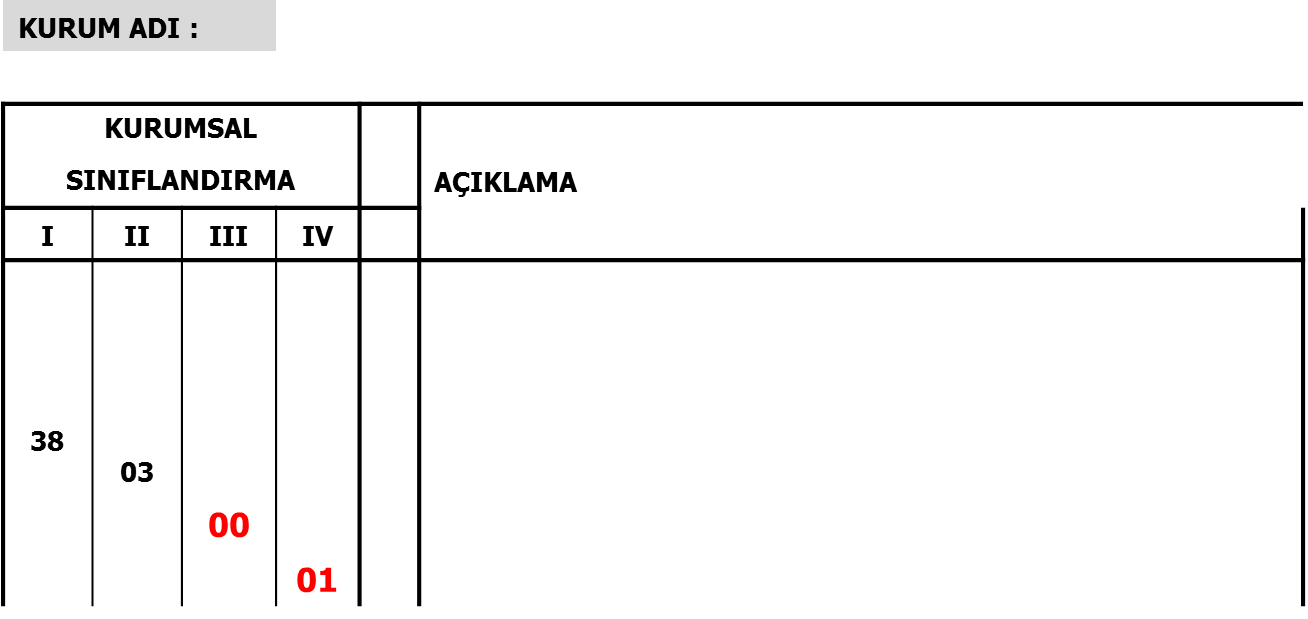 46
Harcama Yetkisinin Birleştirilmesi
Üst yönetici ve yardımcılarına harcama yetkisinin birleştirilmesi suretiyle harcama yetkisi verilemez.
HARCAMA YETKİSİNİN DEVREDİLMESİ
Merkez teşkilatı harcama yetkilileri bu yetkilerini yardımcılarına, yardımcısı olmayanlar ise hiyerarşik olarak bir alt kademedeki yöneticilere kısmen ve tamamen devredebilir.
47
Yetki devri yazılı olmak zorundadır.
Devredilen yetkinin sınırları açıkça belirlenmiş olmalıdır.
Harcama yetkisinin devri ve bu yetkinin geri alınması üst yönetici, mali hizmetler birimi ve muhasebe yetkilisine yazılı olarak bildirilmelidir.
Her bir harcama işlemi itibarıyla, mal ve hizmet alımlarında …250.000,00?…TL, yapım işlerinde ise 1.000.000,00?.TL aşan harcamalara ilişkin harcama yetkisi hiçbir şekilde devredilemez (Harcama Yetkililiği hakkında Genel Tebliğlere bkz.)
Harcama yetkisinin devredilmesi, yetkiyi devredenin idarî sorumluluğunu ortadan kaldırmaz.
48
Harcama Yetkilisi İle İlgili Diğer Hususlar
Harcama yetkilisinin kanuni izin, hastalık, geçici görev, disiplin cezası uygulaması, görevden uzaklaştırma ve benzeri nedenlerle geçici olarak görevinden ayrılması halinde ilgili harcama biriminin harcama yetkilisi vekaleten görevlendirilen kişidir.
Harcama yetkilisi ve muhasebe yetkilisi görevi aynı kişide birleşemez.
49
Harcama   Talimatı
Bütçelerden harcama yapılabilmesi, harcama yetkilisinin harcama talimatı vermesiyle mümkündür. 
Harcama talimatlarında:
- Hizmet gerekçesi, 
- Yapılacak işin konusu ve tutarı/süresi,
- Kullanılabilir ödeneği, gerçekleştirme usulü,
- Gerçekleştirmeyle görevli olanlara ilişkin bilgiler yer alır.
50
Hesap Verme Sorumluluğu (Genel Ve Özel Bütçeli İdareler İle  Sosyal Güvenlik Kurumlarında)
TBMM
BAŞBAKAN
Bakan
Üst yönetici
Harcama Yetkilisi
Gerçekleştirme Görevlileri
51
Giderin Gerçekleştirilmesi
Bir giderin gerçekleştirilmesi;
İş, mal veya hizmetin belirlenmiş usul ve esaslara uygun olarak alındığının veya gerçekleştirildiğinin, görevlendirilmiş kişi veya komisyonlarca onaylanması ve gerçekleştirme belgelerinin gerçekleştirme görevlilerince düzenlenmiş olması,
Ödeme emri belgesinin harcama yetkililerince görevlendirilmiş gerçekleştirme görevlisi tarafından düzenlenip ön mali kontrole tabi tutulduktan sonra harcama yetkililerince imzalanması,
Tutarın hak sahibine ödenmesiyle tamamlanmış olur.
52
Gerçekleştirme Görevlileri
Kanunun 33.ncü maddesi hükmüne göre; iki tür gerçekleştirme görevlisi bulunmaktadır.
1- Harcama sürecindeki Gerçekleştirme Görevlileri; 
Bu kapsamdaki gerçekleştirme görevlileri, harcama talimatı üzerine;
İşin yaptırılması,
Mal veya hizmetin alınması,
Teslim almaya ilişkin işlemlerin yapılması,
Belgelendirilmesi ve 
Ödeme için gerekli belgelerin hazırlanması görevlerini yürütürler. 
Harcama sürecinde görev alan herkes bu kategoriye girer.
53
Gerçekleştirme  Görevlileri
2-Görevlendirilmiş Gerçekleştirme Görevlileri; Harcama yetkilileri tarafından ödeme emri belgesini düzenlemek ve ön mali kontrolü yapmak üzere görevlendirilmiş, hiyerarşik olarak harcama yetkilisine en yakın kişidir.
Harcama yetkilileri, yardımcıları veya hiyerarşik olarak kendisine en yakın üst kademe yöneticileri arasından bir veya daha fazla sayıda gerçekleştirme görevlisini ödeme emri belgesi düzenlemekle görevlendirir. 
Görevlendirilen gerçekleştirme görevlileri, ödeme emri belgesi ve eki belgeler üzerinde ön malî kontrolü yapar.
54
Ödenemeyen Giderler: Bütçe Emaneti
Harcama sürecindeki aşamaların tamamlanmasına ve tutarın hak sahibine ödenmesi gereken aşamaya gelmesine rağmen,
Hak sahibinin olmaması,
Yeterli nakit bulunamaması,
Yıl sonu olması nedeniyle belgeleri inceleyecek zamanın bulunmaması gibi nedenlerden dolayı ödenemeyen tutarlar  bütçeye gider yazılarak emanet hesaplarına alınır ve daha sonra buradan ödenir.  
- Emanet hesabına alınan bu tutarlar, malın alındığı veya hizmetin yapıldığı mali yılı izleyen beşinci yılın sonuna kadar talep edilmemesi halinde bütçeye gelir kaydedilir.
- Mahkeme kararı üzerine geri ödenir.
55
Ödenemeyen Giderler: (Hesaba  Alınamamış Tutarlar)
Alacaklıları tarafından beş yıl içinde talep edilmeyen veya belgeleri verilmediğinden ödenemeyen borçlarda zamanaşımı 5 yıldır.
Bu zamanaşımı ilgili olduğu yılın sonundan başlar ve bu süre sonunda borç kamu idaresi lehine düşer.
56
Giderlerin  Ödenme  Sırası
-Nakit mevcudunun tüm ödemeleri karşılayamaması halinde giderler; muhasebe kayıtlarına alınma sırasına göre ödenir.
Ancak;
Kanunları gereğince diğer kamu idarelerine ödenmesi gereken vergi, resim, harç, prim, fon kesintisi, pay vb. tutarlara,
Tarifeye bağlı ödemelere,
İlama bağlı borçlara,
Ödenmemesi halinde gecikme cezası, faiz gibi ek yük getirecek borçlara,
Emanet hesaplarındaki tutarlara öncelik verilir.
57
Ön Ödeme
Ön ödeme,
Harcama yetkilisinin uygun görmesi 
Karşılığı ödeneğin saklı tutulması kaydıyla;
- İlgili kanunlarda öngörülen haller ile 
-Gerçekleştirme işlemlerinin tamamlanması beklenilemeyecek ivedi giderler ve  her yıl merkezî yönetim bütçe kanununda belirlenecek tutarların altında kalan giderler için avans vermek veya kredi açmak suretiyle ön ödeme yapılabilir.
58
Ödenemeyen Giderler Ve Bütçeleştirilmiş Borçlar
Ödeme emri belgesine bağlandığı halde ödenemeyen tutarlar, bütçeye gider yazılarak emanet hesaplarına alınır ve buradan ödenir. Ancak, malın alındığı veya hizmetin yapıldığı malî yılı izleyen beşinci yılın sonuna kadar talep edilmeyen emanet hesaplarındaki tutarlar bütçeye gelir kaydedilir. Gelir kaydedilen tutarlar, mahkeme kararı üzerine ödenir.
Kamu idarelerinin nakit mevcudunun tüm ödemeleri karşılayamaması halinde giderler, muhasebe kayıtlarına alınma sırasına göre ödenir.
İlgili olduğu malî yılın sonundan başlayarak beş yıl içinde alacaklıları tarafından geçerli bir mazerete dayanmaksızın, yazılı talep edilmediğinden veya belgeleri verilmediğinden dolayı ödenemeyen borçlar zamanaşımına uğrayarak kamu idareleri lehine düşer.
59
Avans ve Kredi İşlemleri (1)---
Her mutemet ön ödemelerden harcadığı tutara ilişkin kanıtlayıcı belgeleri, ilgili kanunlarında belirtilmemiş olması halinde 
    -avanslarda bir ay, 
    -kredilerde üç ay içinde 
muhasebe yetkilisine vermek ve artan tutarı iade etmekle yükümlüdür. 
Süresi içerisinde mahsup edilmeyen avanslar hakkında 6183 sayılı Kanun hükümleri uygulanır.
60
Avans Ve Kredi İşlemleri (2)--
Avans, işi yapacak, mal veya hizmeti sağlayacak olan kişi veya kuruluşa ödenmek üzere, doğrudan mutemede verilir. 
Bir mutemede verilecek avans, toplamı Yönetmeliğin 6 ncı maddesine göre belirlenen tutarı aşmamak koşuluyla bütçenin çeşitli tertiplerinden olabilir.
İlgili kanunlarına göre, görevlilere yolluk ve diğer giderleri karşılığı ödenecek avanslar  kendilerine veya şahsi mutemetlerine verilebilir.
61
Avans Ve Kredi İşlemleri (3)--
Sözleşmesinde belirtilmek ve yüklenme tutarının yüzde otuzunu geçmemek üzere, yüklenicilere teminat karşılığında bütçe dışı avans verilebilir.
Kredi, mutemetler adına banka veya aynı idareye hizmet veren muhasebe birimi nezdinde açtırılabilir. Mutemetlerin imza örneği, nezdinde kredi açılan banka veya muhasebe birimine gönderilir.
Ön ödemeler hangi iş için verilmiş ise yalnızca o işte kullanılır.
Mutemetler avans almadan harcama yapamaz ve kamu idaresi adına harcama yapmak üzere muhasebe biriminin veznesi veya banka hesabından başka hiçbir yerden, hiçbir nam ile para alamazlar.
62
Taahhüt Artıkları Ve Akreditifler--
Açılmış akreditiflere ilişkin kredi artıkları ertesi yıla devreder, ödenekleri iptal olunur; ancak müteakip yıl bütçesinin ilgili tertibine bu tutar kadar ödenek kaydolunur. (üst yönetici onayı ile)
63
Gelirlerin Toplanması
Gelirlerin toplanmasında uyulması gereken ilkeler;
Gelir politikaları ve uygulamaları konusunda Maliye Bakanlığı, ilkelerini, politikalarını, taahhütlerini her yıl başında kamuoyuna duyurur.
Mükellef ve sorumlulara yükümlülüklerini kolayca yerine getirmeleri için gerekli hizmetler sağlanır.
Mükellef ve sorumluların vergiye uyumu teşvik edilir.
Mükelleflerin bilgilendirilmesi konusunda gerekli tedbirler alınır.
Vergi, resim, harç vb. mali yükümlülükler kanunla konulur, değiştirilir ve kaldırılır.
Genel yönetim kapsamındaki kamu idarelerinin gelirlerinin kanuni dayanakları bütçelerinde gösterilir.
Genel bütçe gelirlerinin tarh, tahakkuk ve tahsili Maliye Bakanlığı veya tarh ve tahakkuka ilgili mevzuatına göre yetkili idareler tarafından yapılır.
Toplanan vergi vb gelirlerden diğer idarelere verilecek paylar, geliri toplayan idare bütçesine bu amaçla konulacak ödeneklerden karşılanır.
Tarh, tahakkuk ve tahsile yetkili/görevli olanlar bu işlemleri zamanında ve eksiksiz yapılmasından sorumludurlar.
Özel gelirler karşılığında idarelere tahsis edilen özel ödenek miktarları, ilgili idarelerin bütçelerinde gösterilir. Malî yıl içinde kullanılabilecek özel ödenek miktarı, tahsil edilen özel gelir tutarını geçemez. Tahsil edilen özel gelirlerin ödenek tutarını aşması halinde, ödenek eklenemez.
64
Bağış Ve Yardımlar (1)
Kamu hizmetinin karşılığı olarak veya kamu hizmetleriyle ilişkilendirilerek bağış veya yardım toplanamaz, tahsilat yapılamaz.
Kamu idarelerine yapılan her türlü bağış ve yardımlar  gelir kaydedilir.
Nakdi olmayan bağış ve yardımlar, değerlemeye tâbi tutularak kayıtlara alınır.
Kamu yararına kullanılmak üzere, kamu idarelerine yapılan şartlı bağış ve yardımlar, hizmeti yapacak idarenin üst yöneticisi tarafından uygun görülmesi halinde, bütçede açılacak bir tertibe gelir ve şart kılındığı amaca harcanmak üzere açılacak bir tertibe ödenek kaydedilir.
65
Bağış Ve Yardımlar (2)
Bu ödenekten amaç dışında başka bir tertibe aktarma yapılamaz.
Malî yıl sonuna kadar harcanmamış olan tutarlar, ertesi yıl bütçesine devir olunarak ödenek kaydedilir.
Tahsis amacı gerçekleşenler, tahsis amacını gerçekleştirmeye yetmeyecek tutarda olanlar ve belli süre geçtiği halde harcanmayan ödenekleri iptal etmeye üst yönetici yetkilidir.
Bağış ve yardımlar, kullanılmadığı veya amaç dışı kullanıldığı için geri istenildiği takdirde, bütçeye gider kaydıyla ilgilisine geri verilir. Şartlı bağış ve yardımın zamanında kullanılmaması nedeniyle doğacak zararlar ile amaç dışı kullanım nedeniyle yapılan harcamalar sorumluluğu tespit edilenlere ödettirilir.
66
Faaliyet Raporları
Üst yöneticiler ve bütçeyle ödenek tahsis edilen harcama yetkilileri tarafından idari sorumlulukları çerçevesinde her yıl faaliyet raporları düzenlenir. 
Harcama yetkilisi, birim faaliyet raporunu üst yöneticiye verir.
Üst yönetici, birim faaliyet raporlarını esas alarak, idaresinin faaliyet sonuçlarını gösteren idare faaliyet raporunu hazırlar.
İdare faaliyet raporu, ilgili idare hakkındaki genel bilgilerle birlikte; kullanılan kaynakları, bütçe hedef ve gerçekleşmeleri ile meydana gelen sapmaların nedenlerini, varlık ve yükümlülükleri ile yardım yapılan birlik, kurum ve kuruluşların faaliyetlerine ilişkin bilgileri de kapsayan malî bilgileri; stratejik plan ve performans programı uyarınca yürütülen faaliyetleri ve performans bilgilerini içerecek şekilde düzenlenir
İdare faaliyet raporunun birer örneğini Sayıştaya ve Maliye Bakanlığına gönderir ve üst yönetici tarafından kamuoyuna açıklanır.
67
Taşınır Ve Taşınmaz Mal İşlemleri (1)
Taşınır ve taşınmaz  edinilmesi, yönetilmesi, trampası, elden çıkarılması,
Ecrimisilin tahsil ve takibinde izlenecek yöntem, 
Devletin hüküm ve tasarrufu altındaki yerlerin yönetimi ve korunması, 
İşgalli malların tahliyesi, gibi hususlar ilgili kanunlarla düzenlenmiştir. Kanunun 44 ncü maddesi gereği Taşınır Mal Yönetmeliği yürürlüğe konulmuştur. Düzenlemenin,
Amacı;
Taşınır malların kaydı, muhafazası ve kullanımı ile yönetim hesabının verilmesine,
Taşınır mal yönetim sorumluları ile bunlar adına görev yapacak olanların belirlenmesine,
Taşınırların idareler arasında bedelsiz devrine,
      ilişkin esas ve usulleri belirlemektir.
Kapsam; Genel yönetim kapsamındaki kamu idareleri ve bunlara ait taşınır mallardır.
68
Taşınır Ve Taşınmaz Mal İşlemleri (2)
Taşınır mal İşlemlerinde;
Harcama yetkilileri,
Taşınır kayıt ve kontrol yetkilileri,
Kullanılmak üzere taşınır teslim edilen kamu görevlileri,
Muhasebe yetkilileri sorumlu olacaklardır.
69
Taşınır Ve Taşınmaz Edinme
Genel yönetim kapsamındaki kamu idareleri, kamu hizmetlerinin zorunlu kıldığı durumlarda gereken nicelikte ve nitelikte taşınır ve taşınmazları, yurt içinde veya yurt dışında, bedellerini peşin veya taksitle ödeyerek veya finansal kiralama suretiyle edinebilirler.
 Kamu idareleri, taşınmaz satın alma veya kamulaştırma işlemlerini yetki devri yoluyla bir başka kamu idaresi eliyle yürütebilir. Genel bütçe kapsamındaki kamu idarelerinin edindiği taşınmazlar Hazine adına, diğer kamu idarelerine ait taşınmazlar ise tüzel kişilikleri adına tapu sicilinde tescil olunur. Hazine adına tescil edilen taşınmazlar Maliye Bakanlığı tarafından yönetilir. 
Kamu idareleri, ihtiyaç fazlası taşınırları ile görmekle yükümlü olduğu kamu hizmetlerinde kullanılacağına ve amacına uygun kullanılmaması halinde geri alınacağına dair tapu kütüğüne şerh konulması kaydıyla taşınmazlarını diğer kamu idarelerine bedelsiz olarak devredebilir. Devredilmeyecek taşınır ve taşınmazlar ile devir ve kayıt işlemlerine ilişkin usul ve esaslar Maliye Bakanlığınca belirlenir
70
Muhasebe Sistemi (1)
Muhasebe sistemi; karar, kontrol ve hesap verme süreçlerinin etkili çalışmasını sağlayacak ve malî raporların düzenlenmesi ile kesin hesabın çıkarılmasına temel olacak şekilde kurulur ve yürütülür.

Genel yönetim kapsamındaki kamu idarelerince uygulanacak çerçeve hesap planı ile düzenlenecek raporların şekil, süre ve türlerine ilişkin hususlar, Maliye Bakanlığınca belirlenir ve Bakanlar Kurulu kararıyla yürürlüğe konulacak yönetmelikle düzenlenir.
71
Taşınır Ve Taşınmaz Satışı / Taişınmaz Tahsisi
Genel bütçe kapsamındaki kamu idarelerinin her türlü taşınır ve taşınmazlarının satışına Maliye Bakanlığı yetkilidir. Satış bedelleri genel bütçeye gelir kaydedilir. Diğer kamu idarelerine ait taşınır ve taşınmazların elden çıkarılması özel kanunlarında belirtilen yetkili organlarının kararıyla mümkündür. 
Kamu idareleri, kanunlarında belirtilen kamu hizmetlerini yerine getirebilmek için mülkiyetlerindeki taşınmazlarla Devletin hüküm ve tasarrufu altındaki yerleri, birbirlerine ve köy tüzel kişiliklerine bedelsiz olarak tahsis edebilirler. Tahsis edilen taşınmaz, amaç dışı kullanılamaz.
Hazinenin özel mülkiyetindeki taşınmazlarla Devletin hüküm ve tasarrufu altındaki yerleri tahsis etmeye, kamu ihtiyaçları için gerekli olmayanların tahsisini kaldırmaya Maliye Bakanlığı; diğer taşınmazları tahsis etmeye ve tahsisini kaldırmaya ise maliki kamu idaresi yetkilidir.
72
Mal Yönetiminde Etkililik Ve Sorumluluk
Kamu idareleri, taşınırların yönetimi, kaydı, muhafazası ve kullanımından sorumludurlar. 
Taşınırların özelliğinden veya olağan kullanımından kaynaklanan yıpranma ile usulüne uygun olarak belirlenen firelerden dolayı sorumluluk aranmaz. 
Kullanılmak üzere taşınır teslim edilen görevliler, taşınırın korunmasından ve taşınıra verilen zararlardan sorumludur. Kamu idareleri, verilen zararların sorumlularına ödettirilmesini sağlamakla yükümlüdür. 
Kamu idarelerine ait malları edinme, kiralama, tahsis, yönetim, kullanma ve elden çıkarma işlemleri, mevzuatında öngörülen kurallar dahilinde hizmetin amacına uygun olarak verimlilik ve tutumluluk ilkesine göre yapılır. Bu ilkeye aykırı eylem ve işlemlerden doğacak zararlardan, malların yönetimi veya kullanılması hususunda yetki verilenler sorumludur.
73
Yapılan  Düzenlemeler Sonrası Muhasebe Sisteminin Durumu
Muhasebe sistemi; karar, kontrol ve hesap verme süreçlerinin etkili çalışmasını sağlayacak ve malî raporların düzenlenmesi ile kesin hesabın çıkarılmasına temel olacak şekilde kurulur ve yürütülür. 
Bu Kurulda görevlendirilenlerin aslî görevleri devam eder. Başkan ve üyelere, ayda ikiden fazla olmamak üzere her toplantı günü için (3000) gösterge rakamının memur aylık katsayısıyla çarpımı sonucu bulunacak tutar üzerinden toplantı ücreti ödenir.
Bir ekonomik değer yaratıldığında, başka bir şekle dönüştürüldüğünde, mübadeleye konu edildiğinde, el değiştirdiğinde veya yok olduğunda muhasebeleştirilir. Bütün malî işlemlerin muhasebeleştirilmesi ve her muhasebe kaydının belgeye dayanması şarttır.
Bütçe gelirleri tahsil edildiği, bütçe giderleri ise ödendiği yılda muhasebeleştirilir.
74
Mali  İstatistikler
Genel yönetim kapsamındaki kamu idarelerinin mali işlemlerini kapsar.
(2008 yılında yapılan değişiklikle Maliye Bakanlığına, genel yönetim kapsamı ile sınırlı kalmaksızın uluslar arası standartlara uygun olarak genel yönetim sektörü belirleme ve bu kapsamda  mali istatistikleri  derleme yetkisi verilmiştir)
75
İç Kontrol Sistemi
İç kontrol; 
İdarenin amaçlarına, belirlenmiş politikalara ve mevzuata uygun olarak; 
Faaliyetlerin etkili, ekonomik ve verimli bir şekilde yürütülmesini, 
Varlık ve kaynakların korunmasını, 
Muhasebe kayıtlarının doğru ve tam olarak tutulmasını,
Mali bilgi ve yönetim bilgisinin zamanında ve güvenilir olarak üretilmesini, 
sağlamak üzere idare tarafından oluşturulan organizasyon, yöntem ve süreç ile iç denetimi kapsayan malî ve diğer kontroller bütünüdür. 
Kamu idarelerinin malî yönetim ve kontrol sistemleri; harcama birimleri, muhasebe ve malî hizmetler ile ön malî kontrol ve iç denetimden oluşur.
76
Ön Mali Kontrol (1)
Ön mali kontrol; İdarelerin gelir, gider, varlık ve yükümlülüklerine ilişkin malî karar ve işlemlerinin; 
İdarenin bütçesi, 
Bütçe tertibi, 
Kullanılabilir ödenek tutarı, 
Harcama programı, 
Finansman programı, 
Diğer malî mevzuat hükümlerine uygunluğu ve 
Kaynakların etkili, ekonomik ve verimli bir şekilde kullanılması, yönlerinden yapılan kontrolünü ifade eder.
77
Ön Mali Kontrol (2)
Ön mali kontrol, 
-Harcama birimlerinde işlemlerin gerçekleştirilmesi aşamasında   yapılan kontroller ile  başlar,
- Mali hizmetler birimi tarafından yapılan kontrolleri kapsar.
Ön mali kontrol süreci, 
- Mali karar ve işlemlerin hazırlanması, 
- Yüklenmeye girişilmesi, 
 İş ve işlemlerin gerçekleştirilmesi ve 
 Belgelendirilmesinden oluşur.
78
Ön Mali Kontrol (3)
Ön malî kontrol sonucunda uygun görüş verilip verilmemesi, danışma ve önleyici niteliği haiz olup, malî karar ve işlemlerin harcama yetkilisi tarafından uygulanmasında bağlayıcı değildir.
Malî karar ve işlemlerin ön malî kontrole tâbi tutulması ve ön malî kontrol sonucunda uygun görüş verilmiş olması, harcama yetkilileri ve gerçekleştirme görevlilerinin sorumluluğunu ortadan kaldırmaz.
79
Ön Mali Kontrol Süreci (Harcama  Biriminde)
Harcama birimlerinde süreç kontrolü yapılır. 
Süreç kontrolünde, her bir işlem daha önceki işlemlerin kontrolünü içerecek şekilde tasarlanır ve uygulanır.
Mali işlemlerin yürütülmesinde görev alanlar, yapacakları işlemden önceki işlemleri de kontrol ederler.
Harcama yetkilileri, yardımcıları veya hiyerarşik olarak kendisine en yakın üst kademe yöneticileri arasından bir veya daha fazla sayıda gerçekleştirme görevlisini ödeme emri belgesi düzenlemekle görevlendirir.
Ödeme emri belgesini düzenlemekle görevlendirilen gerçekleştirme görevlileri, ödeme emri belgesi ve eki belgeler üzerinde ön malî kontrol yaparlar.
80
Ön Mali Kontrol Süreci (Mali Hizmetler Biriminde)
Mali hizmetler biriminin ön malî kontrolüne tâbi mali karar ve işlemler, kontrol edilmek üzere malî hizmetler birimine gönderilir.
Harcama birimlerinde ve malî hizmetler biriminde yapılan kontrol sonucunda, malî karar ve işlemin uygun görülmesi halinde, dayanak belgenin üzerine “Kontrol edilmiş ve uygun görülmüştür” şerhi düşülür veya yazılı görüş düzenlenir. 
Mali hizmetler biriminin görüş yazısı ilgili işlem dosyasında saklanır ve bir örneği de ödeme emri belgesine eklenir.
81
Görev Ayrılığı İlkesi
Harcama yetkilisi ile muhasebe yetkilisi görevi aynı kişide birleşemez.
Mali hizmetler biriminde ön malî kontrol görevini yürütenler, onay belgesi ve ekleri ile şartname ve sözleşme tasarılarının hazırlanması, malî karar ve işlemlerin belgelendirilmesi, mal ve hizmetlerin teslim alınması gibi malî karar ve işlemlerin hazırlanması ve uygulanması aşamalarında görevlendirilemezler ve ihale komisyonu ile muayene ve kabul komisyonunda başkan ve üye olamazlar.
82
Mali Hizmetler Birimi
Kamu idarelerinde Kanunun 60’ncı maddesinde sayılan  görevler, mali hizmetler birimi tarafından yürütülür.
Mali hizmetler birimlerinin   teşkilat yapısı,  
    1-Stratejik planlama, 
    2-Bütçe ve performans programı, 
    3-Muhasebe-kesin hesap ve raporlama ile 
    4-İç kontrol 
     fonksiyonlarının ayrı alt birimler tarafından yürütülebilmesini sağlayacak şekilde oluşturulur.
83
Muhasebe Yetkilisi Ve Sorumlulukları (1)
Muhasebe Hizmeti;
Gelirlerin ve alacakların tahsili,
Giderlerin hak  sahiplerine ödenmesi,
Para ve parayla ifade edilebilen değerler ile
Emanetlerin alınması, saklanması, ilgililere verilmesi, gönderilmesi
Diğer tüm malî işlemlerin kayıtlarının yapılması ve   raporlanması işlemleridir.

Bu işlemleri yürütenler muhasebe yetkilisidir.
84
Muhasebe Yetkilisi Ve Sorumlulukları (2)
Muhasebe yetkilileri ödeme aşamasında, ödeme emri belgesi ve eki belgeler üzerinde; 
Yetkililerin imzasını, 
Ödemeye ilişkin ilgili mevzuatında sayılan belgelerin tamam olmasını, 
Maddi hata bulunup bulunmadığını, 
Hak sahibinin kimliğine ilişkin bilgileri, kontrol etmekle yükümlüdür. 
Muhasebe yetkilileri, sayılan konulara ilişkin hata veya eksiklik bulunması halinde ödeme yapamaz. 
Belgesi eksik veya hatalı olan ödeme emri belgeleri, düzeltilmek veya tamamlanmak üzere en geç bir iş günü içinde gerekçeleriyle birlikte harcama yetkilisine yazılı olarak gönderilir.
Hataların düzeltilmesi veya eksikliklerin giderilmesi halinde ödeme işlemi gerçekleştirilir.(
Muhasebe yetkilileri, ilgili mevzuatında düzenlenmiş belgeler dışında belge arayamaz. Muhasebe yetkililerinin bu Kanuna göre yapacakları kontrollere ilişkin sorumlulukları, görevleri gereği incelemeleri gereken belgelerle sınırlıdır. 
Muhasebe yetkilisi adına ve hesabına para ve parayla ifade edilebilen değerleri geçici olarak almaya, vermeye ve göndermeye yetkili olanlar muhasebe yetkilisi mutemedidir. Muhasebe yetkilisi mutemetleri doğrudan muhasebe yetkilisine karşı sorumludur
85
İç Denetim
Kamu idaresinin çalışmalarına değer katmak ve geliştirmek için kaynakların ekonomiklik, etkililik ve verimlilik esaslarına göre yönetilip yönetilmediğini değerlendirmek,
Rehberlik yapmak amacıyla yapılan bağımsız nesnel güvence sağlama ve
Danışmanlık faaliyetidir.
  İç denetim, iç denetçiler tarafından yapılır.
Üst yöneticiye bağlı iç denetim birimi başkanlıkları kurulabilir.
86
İç Denetçinin Görevleri
Nesnel risk analizlerine dayanarak kamu idarelerinin yönetim ve kontrol yapılarını değerlendirmek, 
Kaynakların etkili, ekonomik ve verimli kullanılması bakımından incelemeler yapmak ve önerilerde bulunmak, 
Harcama sonrasında yasal uygunluk denetimi yapmak, 
İdarenin harcamalarının, mali işlemlere ilişkin karar ve tasarruflarının, amaç ve politikalara, kalkınma planına, programlara, stratejik planlara ve performans programlarına uygunluğunu denetlemek  ve değerlendirmek,
Mali yönetim ve kontrol süreçlerinin sistem denetimini yapmak ve bu konularda önerilerde bulunmak,
Denetim sonuçları çerçevesinde iyileştirmelere yönelik önerilerde bulunmak, 
Denetim sırasında veya denetim sonuçlarına göre soruşturma açılmasını gerektirecek bir duruma rastlandığında, ilgili idarenin en üst amirine bildirmek.
87
İç Denetçinin Nitelikleri
İç denetçi, görevinde bağımsızdır ve iç denetçiye asli görevi dışında hiçbir görev verilemez ve yaptırılamaz. 
İç denetçiler, raporlarını doğrudan üst yöneticiye sunar. 
Bu raporlar üst yönetici tarafından değerlendirmek suretiyle gereği için ilgili birimler ile malî hizmetler birimine verilir. 
İç denetim raporları ile bunlar üzerine yapılan işlemler, üst yönetici tarafından en geç iki ay içinde İç Denetim Koordinasyon Kuruluna gönderilir.
88
İç Denetçinin Nitelikleri Ve Atanması
İç denetçi olarak atanacakların, aşağıdaki şartları taşıması gerekir:
a) İç Denetim Koordinasyon Kurulu tarafından belirlenen alanlarda en az dört yıllık yüksek öğrenim görmüş olmak. 
b) Kamu idarelerinde denetim elemanı olarak en az beş yıl veya İç Denetim Koordinasyon Kurulunca belirlenen alanlarda en az sekiz yıl çalışmış olmak. 
c) Mesleğin gerektirdiği bilgi, ehliyet ve temsil yeteneğine sahip olmak. 
d)İç Denetim Koordinasyon Kurulunca gerekli görülen diğer şartları taşımak. 
Kamu idarelerine iç denetçi olarak atanacaklar, İç Denetim Koordinasyon Kurulu koordinatörlüğünde, Maliye Bakanlığınca iç denetim eğitimine tâbi tutulur.
89
İç Denetim Koordinasyon Kurulu
Maliye Bakanlığına bağlı İç Denetim Koordinasyon Kurulu, yedi üyeden oluşur. 
*İç Denetim Koordinasyon Kurulunun görevleri;
-İç denetime ilişkin denetim ve raporlama standartlarını belirlemek, denetim rehberlerini hazırlamak ve geliştirmek. 
-Uluslararası uygulamalar ve denetim standartlarıyla uyumlu risk değerlendirme yöntemlerini geliştirmek. 
-Kamu idarelerinin denetim birimleri ile işbirliğini sağlamak. 
-Yolsuzluk veya usulsüzlüklerin ortadan kaldırılması için gerekli önlemlerin alınması konusunda önerilerde bulunmak. 
-İç denetçilerin eğitim programlarını düzenlemek. 
-İç denetçiler ile üst yöneticiler arasında görüş ayrılığı bulunması halinde anlaşmazlığın giderilmesine yardımcı olmak.
90
Dış Denetim
Dış denetim, harcama sonrası Sayıştay tarafından TBMM adına yapılır. Yönetimin mali faaliyet, karar ve işlemlerinin; kanunlara, kurumsal amaç, hedef ve planlara uygunluk yönünden incelenmesi ve sonuçlarının Türkiye Büyük Millet Meclisine raporlanması faaliyetidir. 
Dış denetim;
-Kamu idaresi hesapları ve bunlara ilişkin belgeler esas alınarak, mali tabloların güvenilirliği ve doğruluğuna ilişkin mali denetimi ile kamu idarelerinin gelir, gider ve mallarına ilişkin mali işlemlerinin kanunlara ve diğer hukuki düzenlemelere uygun olup olmadığının tespiti, 
-Kamu kaynaklarının etkili, ekonomik ve verimli olarak kullanılıp kullanılmadığının belirlenmesi, faaliyet sonuçlarının ölçülmesi ve performans bakımından değerlendirilmesi,
   suretiyle gerçekleştirilir.
91
Kamu Zararı
Kamu zararı; kamu görevlilerinin kasıt, kusur veya ihmallerinden kaynaklanan mevzuata aykırı karar, işlem, eylemleri sonucunda kamu kaynağında artışa engel veya eksilmeye neden olunmasıdır.
Kamu zararının belirlenmesinde; 
-İş, mal veya hizmet karşılığı olarak belirlenen tutardan fazla ödeme yapılması, 
-Mal alınmadan, iş veya hizmet yaptırılmadan ödeme yapılması, 
-Transfer niteliğindeki giderlerde, fazla veya yersiz ödemede bulunulması, 
-İş, mal veya hizmetin rayiç bedelinden daha yüksek fiyatla alınması veya yaptırılması, 
-İdare gelirlerinin tarh, tahakkuk veya tahsil işlemlerinin mevzuata uygun bir şekilde yapılmaması, 
-Mevzuatında öngörülmediği halde ödeme yapılması,  esas alınır.
92
Kamu Zararı (2)
Kontrol, denetim, inceleme, kesin hükme bağlama veya yargılama sonucunda tespit edilen kamu zararı, zararın oluştuğu tarihten itibaren ilgili mevzuatına göre hesaplanacak faiziyle birlikte ilgililerden tahsil edilir.
Kamu zararlarının tahsiline ilişkin usul ve esaslar, Maliye Bakanlığının teklifi üzerine Bakanlar Kurulu tarafından 19.10.2006 tarihinde çıkarılan yönetmelikle belirlenmiştir.
Alınmamış malı alınmış gibi göstererek gerçek dışı belge düzenleyerek kamu zararına sebep olanlar ile bu gibi kanıtlayıcı belgeleri bilerek düzenleyenler/onaylayanlar hakkında TCK veya diğer kanunların ilgili hükümleri uygulanır; ayrıca bu fiilleri işleyenlere para cezası verilir.
93
Kamu Zararında Sorumluluk
Kanunun ilgili maddeleri gereğince, kamu görevlileri; 
kamu kaynaklarının etkili, ekonomik, verimli ve hukuka uygun olarak elde edilmesinden, 
yönetilmesinden, 
kullanılmasından, korunmasından,
kötüye kullanılmaması ve
her an hizmete hazır bulundurulması için gerekli önlemlerin alınmasından sorumludurlar.
94
Kamu Zararının Tespiti Ve Bildirilmesi
Kamu zararını;
Kontrol, denetim veya inceleme,
Sayıştay’ca kesin hükme bağlama, 
Adlî, idarî veya askerî yargılama,
sonucunda tespit edilir.
Kontrol, denetim, inceleme, kesin hükme bağlama veya yargılama sonucunda tespit edilen kamu zararının geri ödenmesi sürecine, kamu görevlileri ile birlikte ilgililer de dahil edilir.
95
Ödenek Üstü Harcama Ve Verilecek Para Cezası
Kamu zararı oluşturmamakla birlikte bütçelere, ayrıntılı harcama programlarına, serbest bırakma oranlarına aykırı olarak veya ödenek gönderme belgelerindeki ödenek miktarını aşan harcama talimatı veren harcama yetkililerine, her türlü aylık, ödenek, zam ve tazminat dahil yapılan bir aylık net ödemeler toplamının iki katı tutarına kadar para cezası verilir.
Görevini kötüye kullanarak, kendilerine veya bir başkasına menfaat sağlayanlara TCK’nun bu fiillere ilişkin hükümleri uygulanır. Ayrıca bu fiilleri işleyenlere her türlü yapılan ödemelerin iki katı tutarına kadar para cezası verilir.
Para cezaları ilgili kamu idaresinin üst yöneticisi tarafından verilir.
96
Yetkisiz Tahsilat ve Ödeme
Kanunların öngördüğü şekilde yetkili kılınmamış hiçbir gerçek veya tüzel kişi, kamu adına tahsilat veya ödeme yapamaz. 
Yetkisiz tahsilat veya ödeme yapılması, kamu hizmeti karşılığında veya kamu hizmetleriyle ilişkilendirilerek bağış veya yardım toplanması veya başka adlarla tahsilat veya ödeme yapılması hallerinde; söz konusu tutarlar, yetkisiz tahsilat veya ödeme yapılanlardan alınarak, ilgisine göre bütçeye gelir kaydedilir veya ilgililerine iade edilmek üzere emanet hesaplarına kaydedilir. 
Ayrıca, bunlar hakkında ilgili kanunları uyarınca adli ve idari yönden gerekli işlemler yapılır.
97
Zamanaşımı
Kamu zararının meydana geldiği ve bu Kanunda belirtilen para cezalarının verilmesini gerektiren fiilin işlendiği yılı izleyen mali yılın başından başlamak üzere zamanaşımını kesen ve durduran durumlar saklı kalmak kaydıyla onuncu yılın sonuna kadar tespit ve tahsil edilemeyen kamu zararları ile para cezaları zamanaşımına uğrar.
98
Kamu Alacaklarının Silinmesi
İdare hesaplarında kayıtlı olup, 
zaruri veya mücbir sebeplerle takip ve tahsil imkânı kalmayan
Tahsili için yapılacak takibat giderlerinin asıl alacak tutarından fazla olacağı anlaşılan;
kamu alacaklarından; merkezi yönetim bütçe kanununda gösterilen tutara kadar olanların kayıtlardan çıkarılmasına, üst yöneticiler, yetkilidir. 
Bu tutarı aşan kamu alacaklarından silinmesi öngörülenler merkezi yönetim bütçe kanununa ekli cetvelde gösterilir.
99
Diğer Hükümler
Kamu İdarelerinin Sorumluluğu (Madde 76):
Mali karar ve işlemlerle ilgili bilgi ve belgelerin düzenli muhafazası,
Denetimle görevli olanlara her türlü mali verilerin takdimi

Sosyal Güvenlik Kurumları Ve Mahalli İdareler (Madde 77):
Bu idarelerin bütçe ve mali işlemleri  (bu kanun hükümleri saklı kalmak kaydıyla) ilgili kanunlarındaki hükümlere tabidir. Ancak bunların ayrıntılı harcama programları ve finansman programları bütçeleriyle birlikte hazırlanır ve görüşülüp onaylanır; ödenekler de buna göre kullanılır. İçişleri Bakanlığı mahalli idare mali sistemi zaafa uğradığında bunlar üzerinde denetim yetkisin kullanır.
100
Diğer Hükümler
Kurumlardan Alınacak Hasılat Payı (Madde 78):
KİT’ler ve Kamu şirketleri gayrisafi hasılatının %15 ine kadar tutarda bir bedel tahsil edilerek genel bütçeye gelir kaydedilir.
Düzenleyici ve denetleyici kurumların üçer aylık dönemler itibariyle oluşacak gelir fazlaları, her üç ayda bir izleyen ayın on beşine kadar genel bütçeye aktarılır.
101
TBMM/Yerel Meclis
Stratejik Plan
Hesap verme 
 sorumluluğu
Performans Programı
Misyon
Vizyon
Stratejik amaçlar
Stratejik hedefler
Öncelikler
Performans hedefleri
Faaliyet/projeler
Kaynak ihtiyacı
Performans Göstergeleri
İdare Bütçesi
Harcama birimleri
Kaynak tahsisi
Temel performans 
  göstergeleri
Faaliyet Raporu
Faaliyet/proje sonuçları
Performans hedef 
 ve gerçekleşmeleri
Performans göstergeleri 
  hedef ve gerçekleşmeleri
Sapma ve nedenleri
Öneriler
Denetim ve 
Değerlendirme
Performans Denetimi
Performans Değerlendirmesi
UYGULAMA
102
Stratejik plan
Performans programı
Bütçe
Kesin hesap
Muhasebe
Ön mali kontrol
Faaliyet raporu
Mali istatistikler
Diğer Raporlar
MERKEZ
Ödeme Emri
Strateji 
Geliştirme
Birimi
Görevler
Harcama
Yetkilisi
Ödeme Emri
(Sadece Genel Bütçeli İdarelerde)
Muhasebe
Yetkilisi
Harcama Talimatı
Muhasebe
Yetkilisi
Gerçekleştirme 
Görevlileri
Ödenek Gönderme Belgesi
Harcama Süreci
103
104